介護支援専門員実務研修
小規模研修６
○　研修全体を振り返っての　　　　　意見交換、講評　　○　ネットワーク作り
1
本科目の目的と修得目標
p417
P419
目　的　
　研修全体を通じた振り返りを行うことで、今後の学習課題を認識し、自己研鑽の意欲を高める。
　また、研修受講者間でのネットワークの構築を図る。
修得目標
①受講を通しての自らの今後の学習課題・目標の設定を実施できる。
②研修を通じ、自分の活動意欲の向上を実施できる。
③学習課題を基にケアマネジメントプロセスを実施できる。
④自己の介護支援専門員としての活動の準備を実施できる。
⑤受講者間のネットワークの構築を実施できる。
2
研修全体の振り返り　　-今後の学習課題-
Ｐ420
ﾜｰｸｼｰﾄ
Ｐ99
3
[Speaker Notes: ■国のガイドライン（案）に示されているアウトカムを紹介します。
〇　介護支援専門員が細かい技術の一つひとつを縦割り的に完璧に実施できることを目指すことよりも、総合的な力を身につけ利用者や家族から信頼される人材に成長する　ことが大切です。
〇　より大切なことは、個人の総合力の向上を目指すことです。
〇　たとえば、実務研修で科目ごとに多くの知識を学んだのは、ケアマネジメントの対象である利用者が少しでも自立した生活が送れるように支援するために、知識を活用して　
　③の「ケアマネジメント実践力」を身につけることが目的でした。
〇　そして③を身につけるためには、その基礎として①②の修得が必須になります。
〇　その上で④⑤を身につけていくことが求められています。
〇　このようなアウトカムの構造を念頭において、今後、実務に従事した後も介護支援専門員としての総合的な力を向上させるよう、継続して自己研鑚に努めることが求められ
　ていることを忘れないようにしましょう。]
研修全体の振り返り
Ｐ420
介護支援専門員研修のアウトカム
①介護保険制度の知識
⑧地域アプローチ
②コミュニケーション力
③ケアマネジメント実践力
⑦プロ意識と倫理
⑥生涯学習・教育力
④多職種協働チーム活用力
⑤省察的思考
4
[Speaker Notes: ■国のガイドライン（案）に示されているアウトカムを紹介します。
〇　介護支援専門員が細かい技術の一つひとつを縦割り的に完璧に実施できることを目指すことよりも、総合的な力を身につけ利用者や家族から信頼される人材に成長する　ことが大切です。
〇　より大切なことは、個人の総合力の向上を目指すことです。
〇　たとえば、実務研修で科目ごとに多くの知識を学んだのは、ケアマネジメントの対象である利用者が少しでも自立した生活が送れるように支援するために、知識を活用して　
　③の「ケアマネジメント実践力」を身につけることが目的でした。
〇　そして③を身につけるためには、その基礎として①②の修得が必須になります。
〇　その上で④⑤を身につけていくことが求められています。
〇　このようなアウトカムの構造を念頭において、今後、実務に従事した後も介護支援専門員としての総合的な力を向上させるよう、継続して自己研鑚に努めることが求められ
　ていることを忘れないようにしましょう。]
演習①　研修に関する記録シートの再確認と個人ワーク
ﾜｰｸｼｰﾄ
Ｐ99-100
<修得目標達成のためのワークシート>作成
　【個人ワーク：10分】
実務研修の全体を振り返り

〇自己の課題と改善方法を
　検討し、

〇今後の具体的内容
　（取り組み）を考え

〇自己の介護支援専門員
　としての活動の準備を
　実施できるように取り
　組みます
5
[Speaker Notes: ※第16章の宿題として、あらかじめ自分の考えを整理してきているという前提です。それを再整理するという程度の時間しか取れません。
■これまでの研修記録シートを再確認しながら、テキスト444頁のワークシートについて、今後の学習課題・目標を書いてきたと思いますので、もう一度再確認してください。]
ﾜｰｸｼｰﾄ
Ｐ99
「自己の課題と改善方法」を考えるための流れ
自分の課題と改善方法を記載
＜修得目標達成のためのワークシート＞
④多職種（専門職）との連携がうまくできない
連携先の事業所や施設・病院などに出向いて、面識を持っていく
修得目標「➊今後の学習課題・目標を設定する」に対して、自己の課題は何かを考えます
ﾜｰｸｼｰﾄ
Ｐ99
7
ﾜｰｸｼｰﾄ
Ｐ99
8
研修全体の振り返り
演習②　グループ内で意見と発表・課題の再整理
今後の学習課題・目標の設定等について

　　【グループワーク】　３０分
〇個人ワークで整理した各項目の具体的な内容を発表　（1人３分×６人＝２０分）
　　　→「グループメンバーの聞き取りシート」に記入
ﾜｰｸｼｰﾄ
Ｐ100
ﾜｰｸｼｰﾄ
Ｐ100
〇他の受講者の発表を参考に、自分が設定した
　　具体的内容（取り組み）を再整理（５分）してください。
ﾜｰｸｼｰﾄ
Ｐ100
【グループメンバーの聞き取りシート】
※他のメンバー
　の発表内容を
　記載する
〇　他の受講者の発表を
参考に、自分が設定した
具体的内容（取り組み）を
再整理（５分）してください。
〇個人ワークで整理した各項目の具体的な内容を発表
　（1人３分×６人＝２０分）
研修全体の振り返り
Ｐ420
介護支援専門員研修のアウトカム
①介護保険制度の知識
⑧地域アプローチ
②コミュニケーション力
③ケアマネジメント実践力
⑦プロ意識と倫理
⑥生涯学習・教育力
④多職種協働チーム活用力
⑤省察的思考
11
[Speaker Notes: ■国のガイドライン（案）に示されているアウトカムを紹介します。
〇　介護支援専門員が細かい技術の一つひとつを縦割り的に完璧に実施できることを目指すことよりも、総合的な力を身につけ利用者や家族から信頼される人材に成長する　ことが大切です。
〇　より大切なことは、個人の総合力の向上を目指すことです。
〇　たとえば、実務研修で科目ごとに多くの知識を学んだのは、ケアマネジメントの対象である利用者が少しでも自立した生活が送れるように支援するために、知識を活用して　
　③の「ケアマネジメント実践力」を身につけることが目的でした。
〇　そして③を身につけるためには、その基礎として①②の修得が必須になります。
〇　その上で④⑤を身につけていくことが求められています。
〇　このようなアウトカムの構造を念頭において、今後、実務に従事した後も介護支援専門員としての総合的な力を向上させるよう、継続して自己研鑚に努めることが求められ
　ていることを忘れないようにしましょう。]
受講者間のネットワークの構築
Ｐ423
Ｐ424
１　ネットワークの必要性
　〇　ネットワーク（人脈）が豊富であることのメリットを考えてみましょう。

２　受講者間でのネットワークの構築方法の検討
　【グループワーク：15分】

　グループ内で討議して意見をまとめてください。

　　①ネットワークに期待する機能

　　②ネットワークの構築方法

　　③ネットワーク維持の仕組み
ﾜｰｸｼｰﾄ
Ｐ101
12
[Speaker Notes: ■　一人で、気軽に相談する相手もいなく、自分だけでいくら頑張ってもスキルの向上には限界がある。
■　利用者は一人ひとり異なった事情を抱えている。介護支援専門員のケアマネジメントの対象は限られており、経験も限られることになる。
■　利用者のアセスメント、解決すべき課題の抽出、具体的な援助内容をどうするか、社会資源が見当たらないときなど、迷ったとき、自信が持てないときなどに、気軽に相談できる仲間がいれば知恵を借りることができるというメリットは大きい。]
第２節　受講者間のネットワークの構築
Ｐ425
３　各グループの発表と全体討議　　＜20分＞


（１）　全体討議の司会者の選出
　　　

（２）　司会者の進行により、いくつかのグループから、受講者間でのネットワークの構築に関する具体的な方法について、発表をしてください。


（３）＜自由に意見交換＞
　　各グループの発表を踏まえて、同じ研修コースの受講者として、今後、どのようなネットワークを構築することができるのかどうか、話し合ってみましょう。
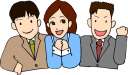 13
振り返りとまとめ
振り返りのポイント

１　学習課題・目標を明確にし、自己研鑚を積み重ねていくことの重要性



２　自己のスキルアップを図り、利用者の自立支援に役立つケアマネジメントを目指すために、ネットワークを活用することの有用性
14
[Speaker Notes: ■グループワークの発表を踏まえて、実務研修の最後の科目として、講師から総まとめのコメントを述べてください。]
研修記録シート・修得目標
修得目標

①受講を通しての自らの今後の学習課題・目標の設定を実施できる。
②研修を通じ、自分の活動意欲の向上を実施できる。
③学習課題を基にケアマネジメントプロセスを実施できる。
④自己の介護支援専門員としての活動の準備を実施できる。
⑤受講者間のネットワークの構築を実施できる。
15
全ての研修科目を修了され、お疲れさまでした。
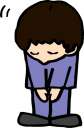 16